Disclaimer: The opinions expressed by 
Dr. Anne Sinatra during this presentation are her own and do not represent the position of the U.S. Government, the U.S.
Department of Defense, or the U.S. Army.
The 2020 Research Psychologist’s Guide to GIFT
Anne M. Sinatra, Ph.D.
US Army Combat Capabilities Development Command (CCDC) - Soldier Center - Simulation and Training Technology Center
28 May 2020 – GIFTSym8
Outline
Outline of Presentation
How to use GIFT for Research
Important Research Decisions in GIFT
Running an Experiment in GIFT
Recommendations for additional relevant features in GIFT
DON’T PANIC
“It is said that despite its many glaring (and occasionally fatal) inaccuracies, the Hitchhiker’s Guide to the Galaxy itself has outsold the Encyclopedia Galactica because it is slightly cheaper, and because it has the words ‘Don’t Panic’ in large friendly letters on the cover” (Adams, 1979).

The 2020 Research Psychologist’s Guide to GIFT 
This guide documents lessons learned, approaches, and suggestions for conducting research using the Generalized Intelligent Framework for Tutoring (GIFT).
Previous Research Psychologist’s Guides: Sinatra, 2014, 2016, 2018
Instructor’s Guides: Sinatra, 2015, 2019
DON’T PANIC
The Research Psychologist’s Guide to GIFT
GIFT can seem overwhelming at first
The course authoring and survey authoring tools have been designed with usability in mind
There are many resources to explain the course building process 
GIFT has a number of features that make it a good tool to use to run experiments
Why should a Research Psychologist use GIFT?
Advantages of Using GIFT in Psychology Research
Does not require knowledge of computer science or computer programming
Provides an automated experiment process; do not need multiple research assistants to run an experiment
Has a Cloud version which can be used for a seamless online study which does not require anything to be downloaded to the participant’s computer
Course and survey authoring tools have many features
Data can be exported to be viewed in Excel and/or SPSS
CREATING AN EXPERIMENT IN GIFT
Creating a Course/Using the Course Authoring Tool
Slide Show Object vs. PowerPoint Object
Survey vs. Question Bank
CREATING A COURSE
The first step in creating an experiment is to create a GIFT course.
The course authoring tool has a drag and drop interface.
Course Objects from the left side of the screen are dragged to the right side of the screen, which is called the Courseflow.
Many different types of Course Objects can be utilized within the course.
Surveys and Questionnaires can also be authored.
CREATING A COURSE
GIFT Course Authoring Tool











Course Objects are on the left; The Courseflow in the center; Selected item properties are on the right.
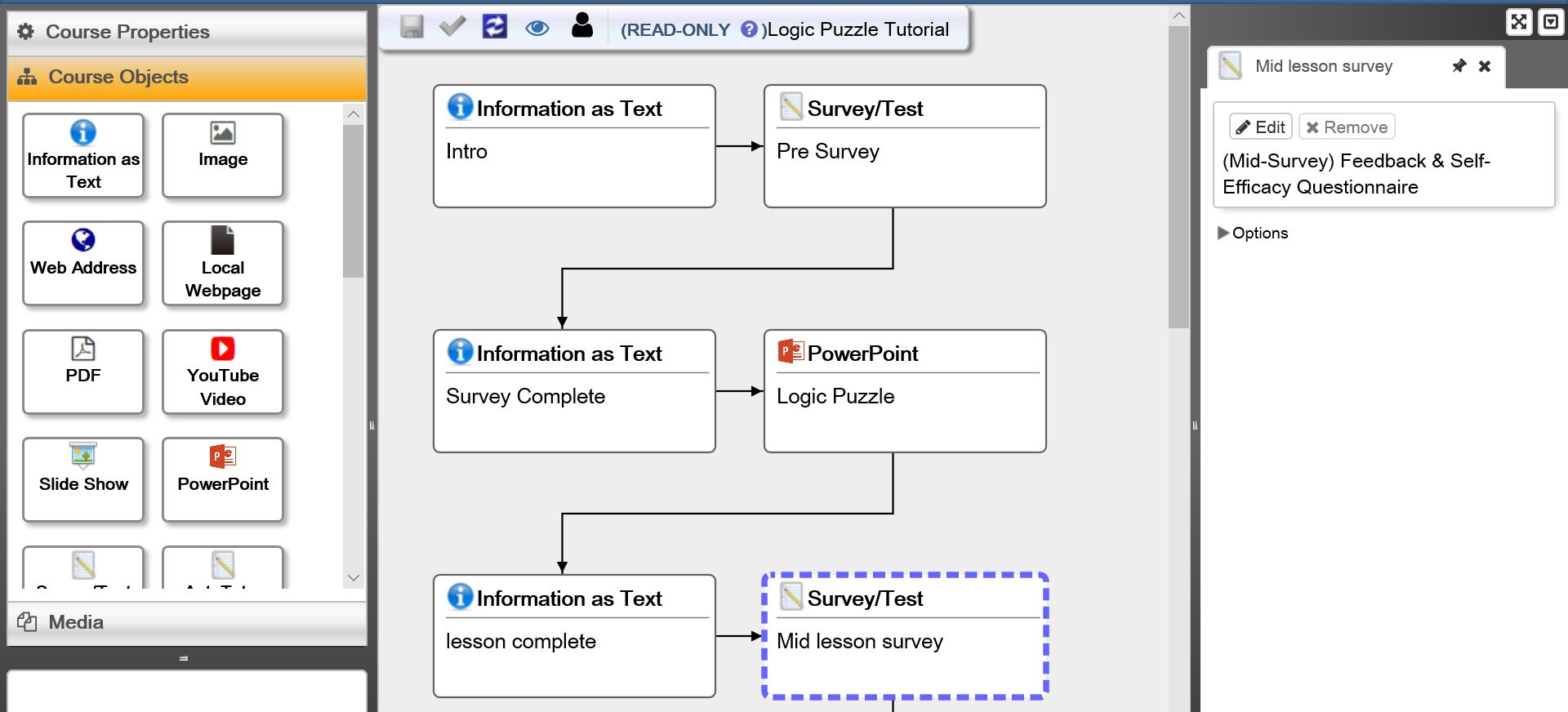 CREATING A COURSE
Relevant Course Objects Include:
PDFs
Surveys
Question Banks
PowerPoints
Slide Shows
Authored Branching
Local Webpage
Web Address
PowerPoint Object VS SLIDE SHOW OBJECT
PowerPoint Object
Opens PowerPoint on the participant’s computer
Requires that PowerPoint be installed on the participant’s computer
GIFT can monitor how long participants spend on each slide

Slide Show Object
Starts as an uploaded PowerPoint show file (.pps)
GIFT creates a series of images that can be navigated through by the participant
Does not require PowerPoint to be installed on the participant’s computer
Macros, Videos, and Animations cannot be used
POWERPOINT OBJECT VS SLIDE SHOW OBJECT
(Sinatra, 2018)
Survey vs. Question Bank
Survey Object
Presents questions in a specific order
Always presents all of the authored questions
Multiple types (non actionable and actionable)

Question Bank Object
A bank of questions for the entire GIFT Course
GIFT Course Concepts need to be setup
Selects a specific researcher entered number of questions to show the participants
Questions are randomized
Not all questions are shown
Survey vs. Question Bank
Survey/Test Object vs. Question Bank Object
Survey vs. Question Bank
Survey Authoring Interface
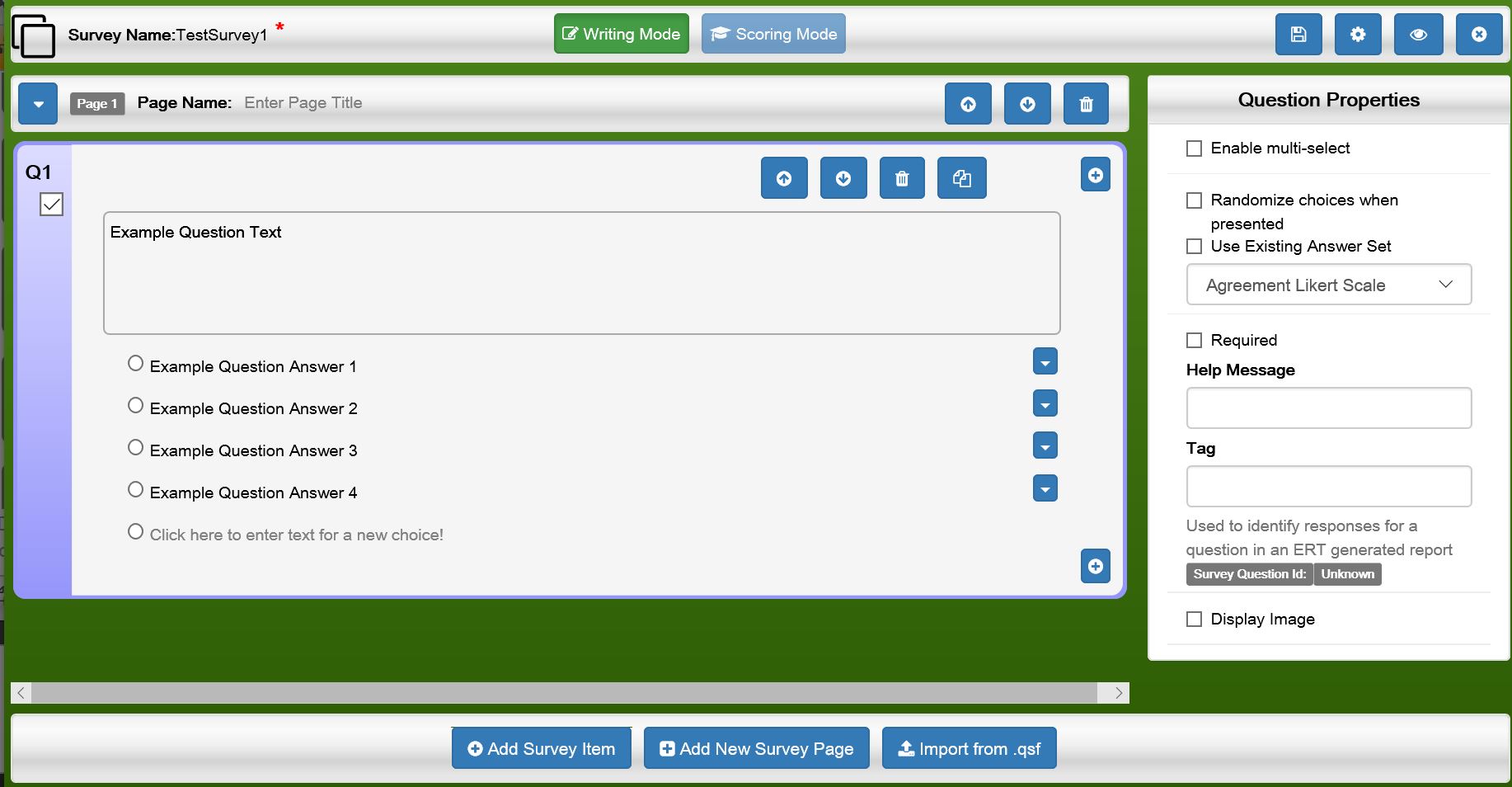 IMPORTANT DECISIONS
Cloud vs. Desktop
Published Experiment vs. GIFT Course
Experiment Courseflow and Authored Branching
CLOUD VS. DESKTOP
GIFTCloud
Does not require GIFT to be installed
Depending on the approach it may or may not require a GIFT account
If a training application is used, a gateway module will be temporarily downloaded to the computer
If not using a training application it is an online seamless experience

Desktop
Requires an installation of GIFT
Logs are written to the computer itself
Supports Virtual Battlespace 3
Supports sensors
CLOUD VS. DESKtoP
(Sinatra, 2018)
PUBLISHED Experiment VS. GIFt COURSE
Published Experiment
Participant is provided a link to the experiment
Participant number or name is not included in the data
Need to include a question asking for the participant number (which needs to be provided to the participant separately)
Updated data extraction tools

GIFT Course
Requires a participant login
On the Cloud version logs cannot be manually downloaded by the researcher
Participation is linked directly to the participant
Data extraction tools have not recently been updated
PUBLISHED Experiment VS. GIFt COURSE
GIFT Course Interface
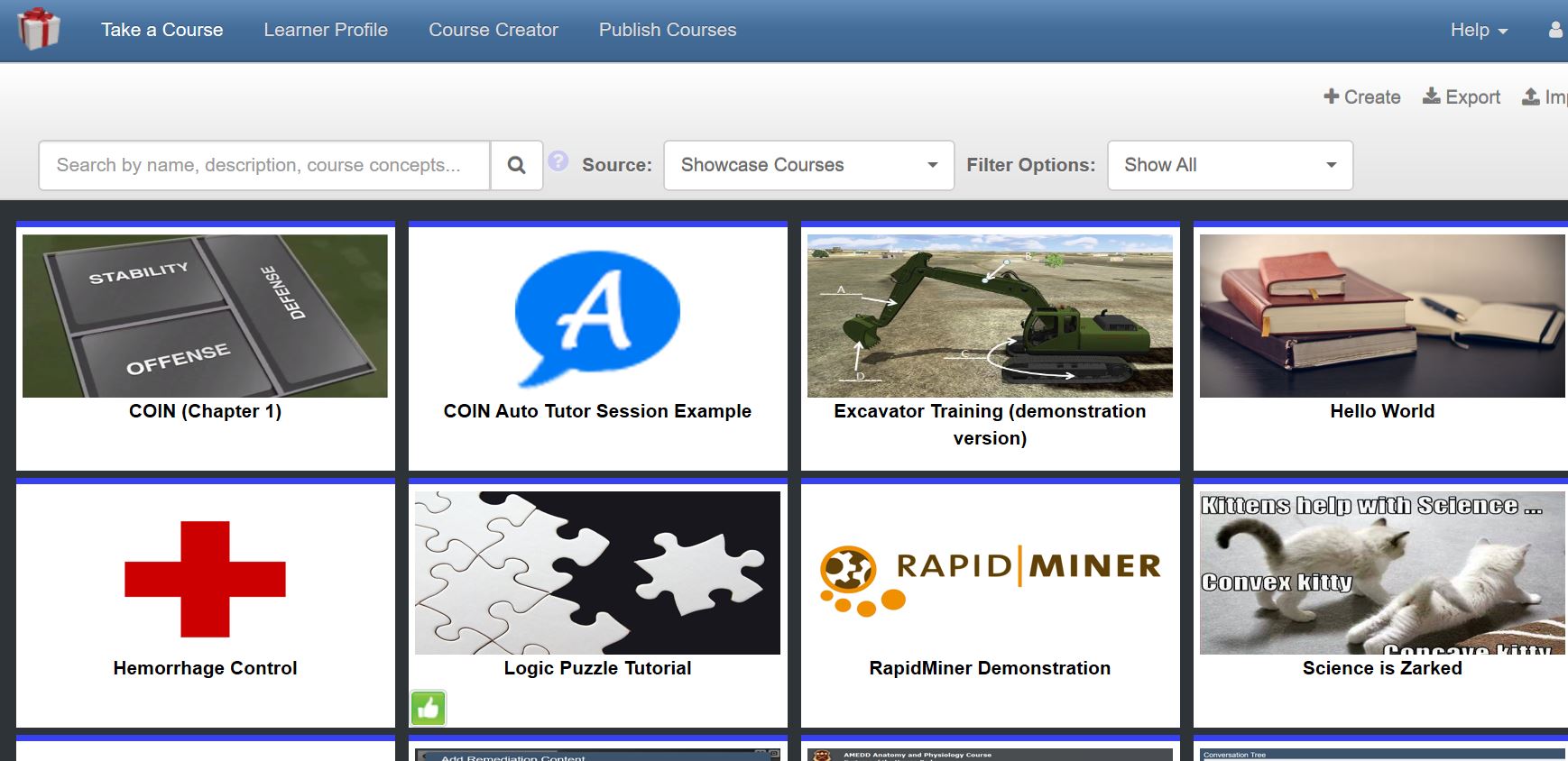 Published Course Interface
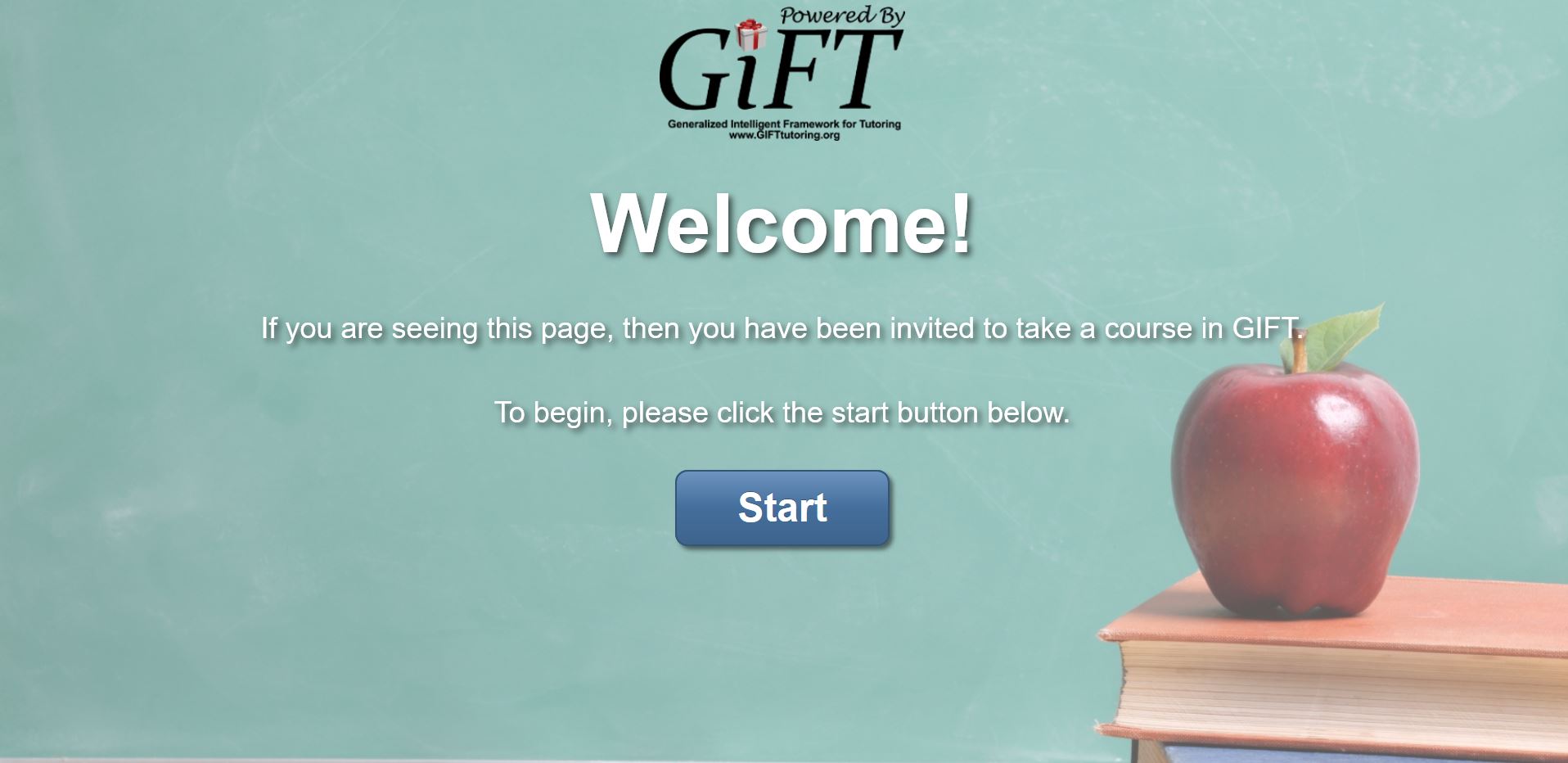 GIFT Login Interface
EXPERIMENT COURSEFLOW AND AUTHORED BRANCHING
TRADITIONAL APPROACH
Create three versions of the course for a three condition experiment
Copy the original GIFT Course and change the object that is manipulated
When data is exported there are three clear sets of data that can later be merged

AUTHORED BRANCHING
Create one version of the GIFT Course
Different approaches to assigning participants to a condition
Insert the Authored Branch course object for the object that is the experimental manipulation
Create each of the unique paths for the condition, and indicate not to end the course
GIFT Course will resume after the experimental manipulation
Careful attention needs to be paid to the data output so that the condition is clear
EXPERIMENT COURSEFLOW AND AUTHORED BRANCHING
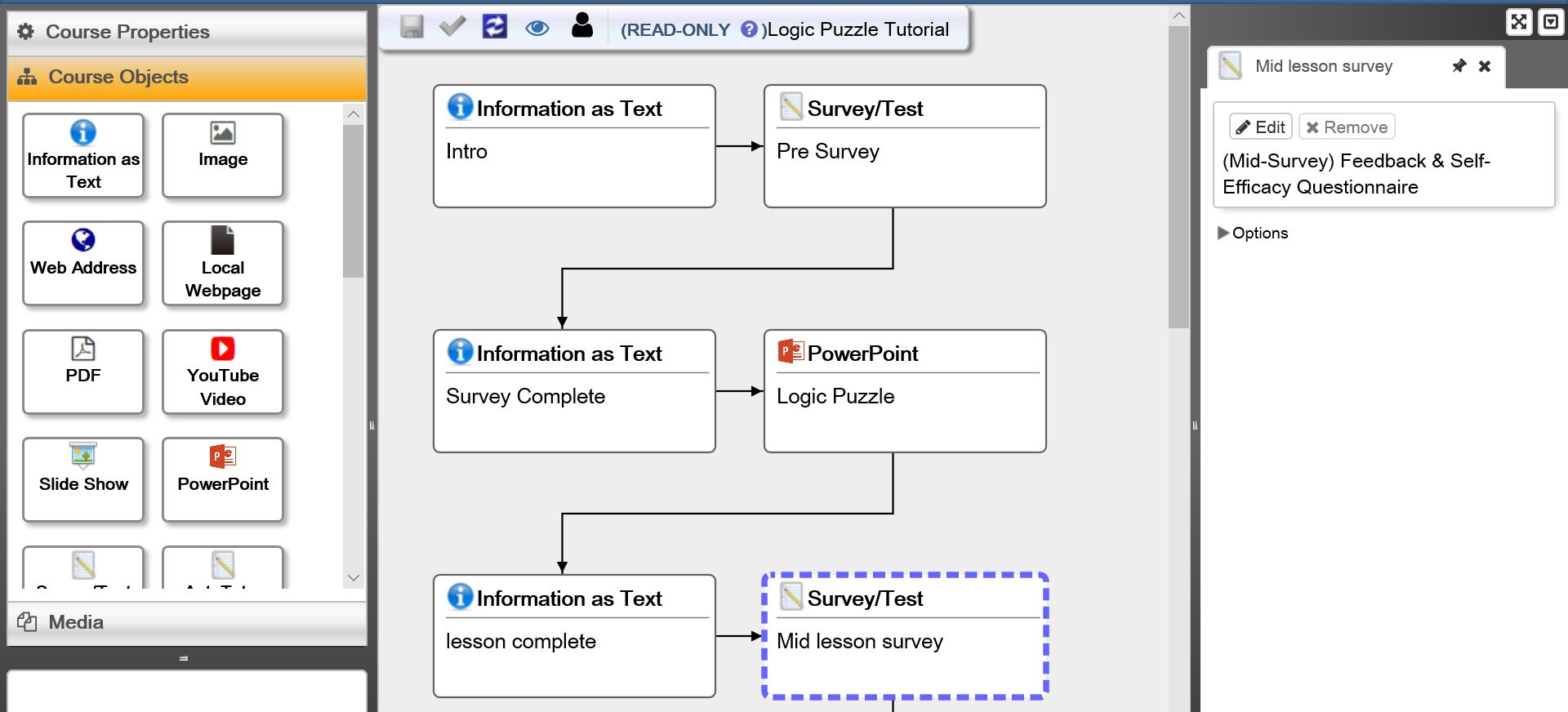 EXPERIMENT COURSEFLOW AND AUTHORED BRANCHING
Authored Branching Object and the different participant distributions
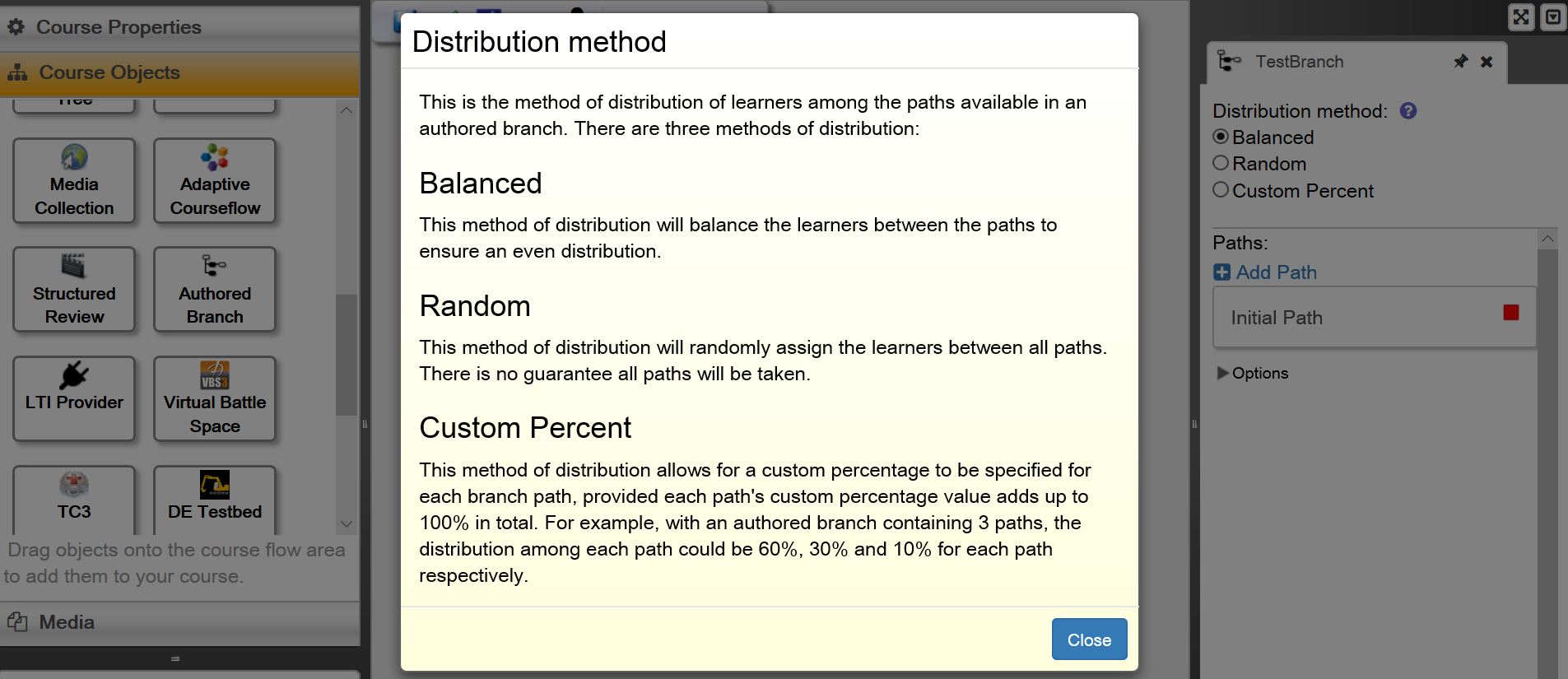 EXPERIMENT COURSEFLOW AND AUTHORED BRANCHING
Authored Branching Object and the paths that are created
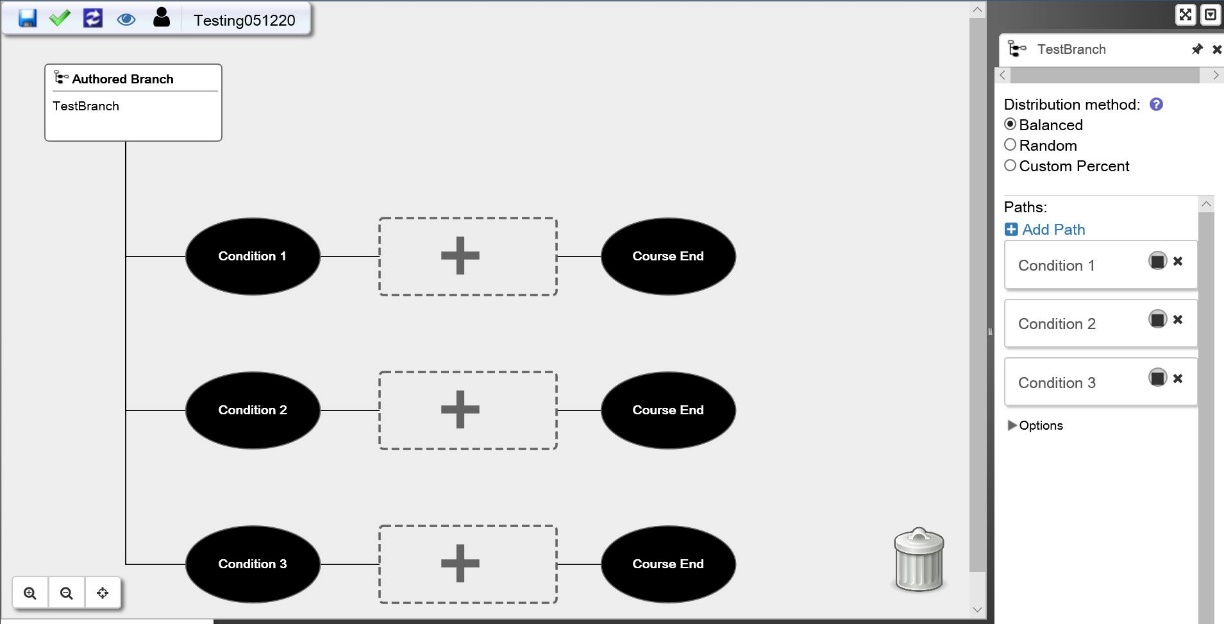 RUNNING YOUR EXPERIMENT IN GIFT
Discussing the “Publish Experiment” approach
Create your Course using the Course Authoring Tool
Click on Publish Experiment
Select the Course from the interface and click “Publish Course”
You will be provided with a URL to provide participants
There is an interface to Stop and Start the experiment, and to extract the data
Survey data can be extracted and merged so that each line has a separate participant, and the questions are at the top of each column
Data can be imported into Excel and SPSS
RUNNING YOUR EXPERIMENT IN GIFT
Publishing a Course
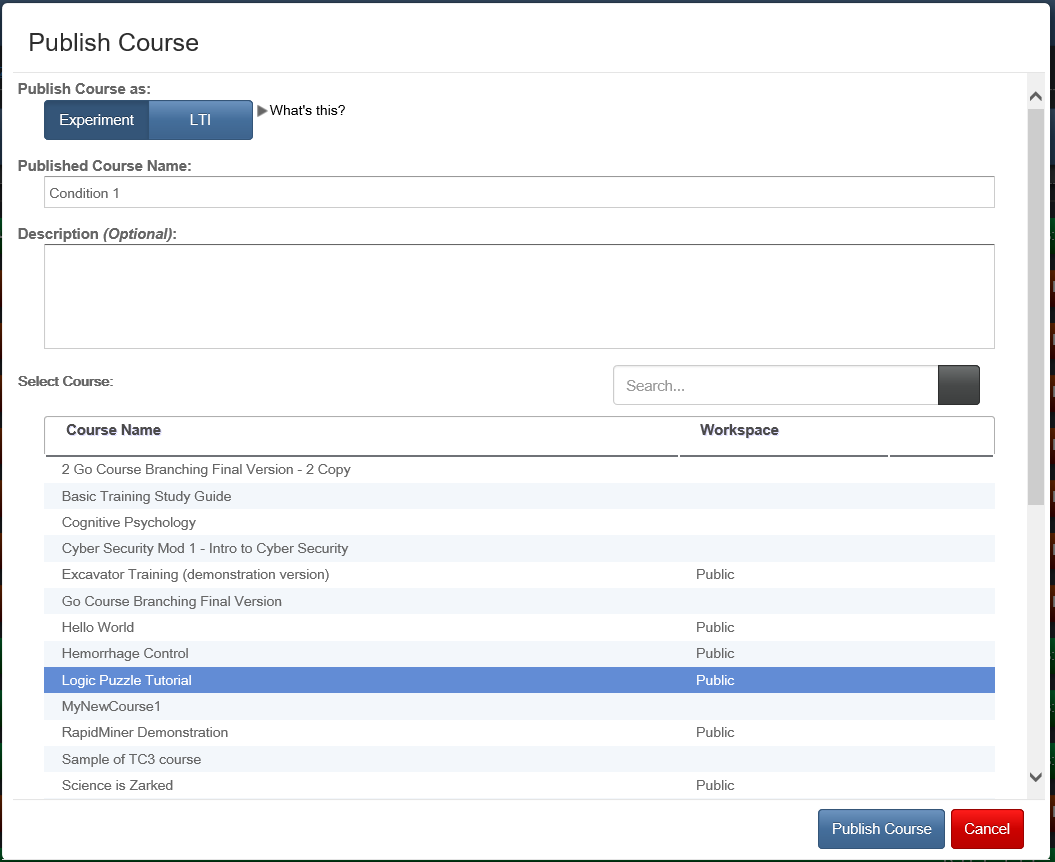 RUNNING YOUR EXPERIMENT IN GIFT
Published Course Interface/Extracting Data
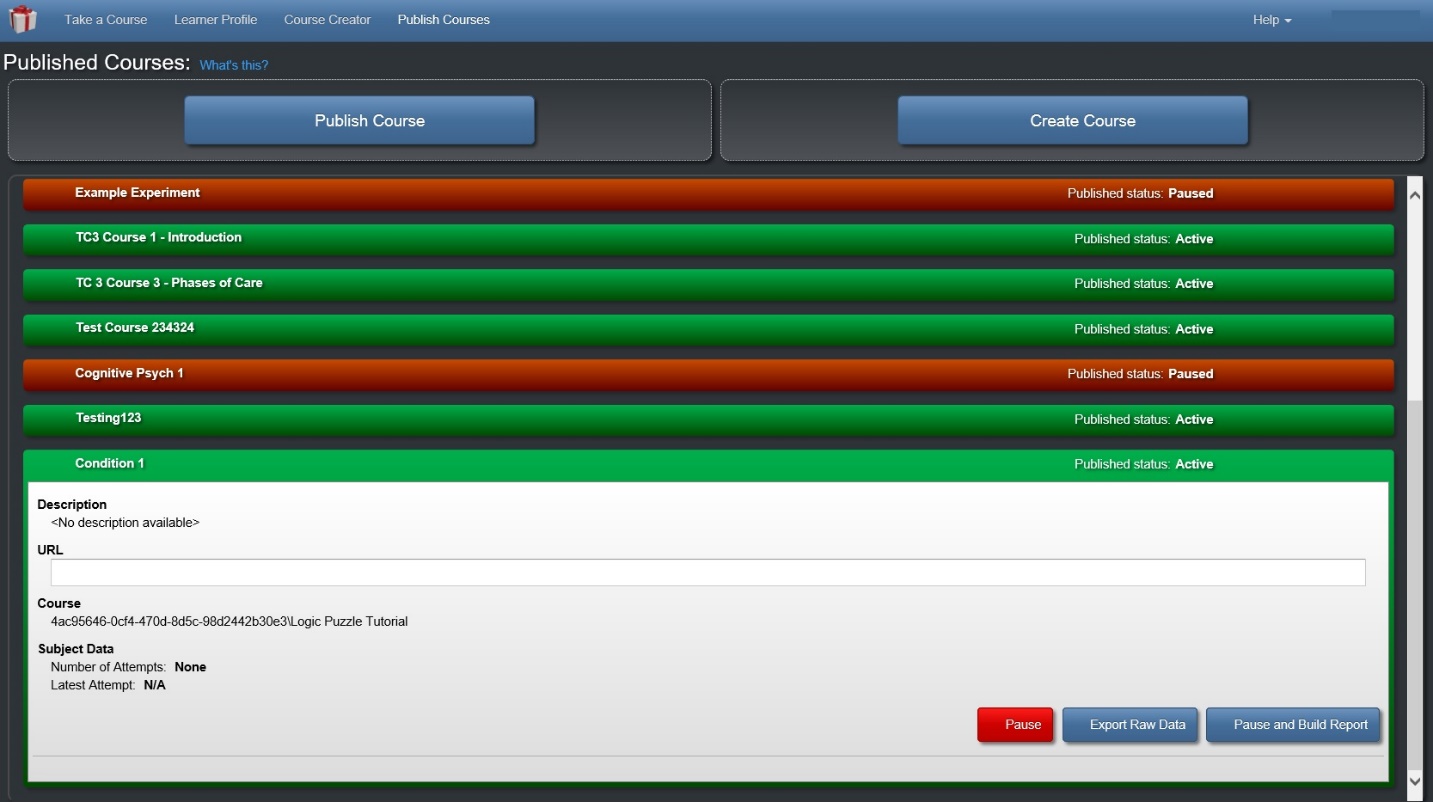 RUNNING your EXPERIMENT IN GIFT
Extracting Data
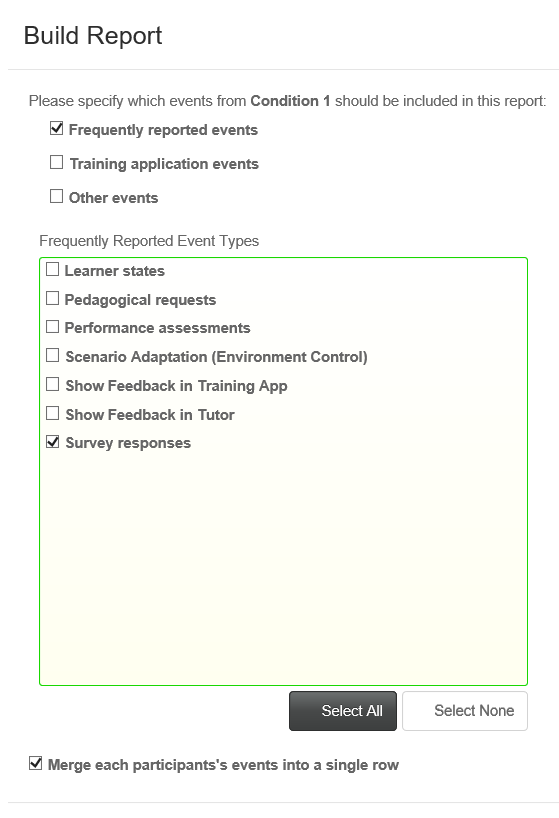 Updates to GIFT that are Relevant to Experimenters
The full text of the question is now exported in the question name during survey data extraction.
There is the ability to create an authored branch and keep your entire experiment within one course.
There is now the ability to edit a published experiment.
RECOMMENDATIONS/POTENTIAL IMPROVEMENTS
Updating Data Output methods for GIFT Courses (not published courses)
Currently need to ask for Cloud based logs
Need to use prior tools in GIFT which have not been updated
Template for Experiment Course in GIFT
Public Course
Create Authored Branching
Create Surveys
Ability to Run the Course and Export Data
Can be a starting point for creating new experiments
CONCLUSIONS/LOOKING AHEAD
GIFT is a powerful tool for researchers
GIFT can be used to answer traditional Psychology research questions
As GIFT continues to develop new Team Tutoring functionality is being added
Team Tutoring research questions can be addressed in the future using GIFT
Acknowledgements
The research described herein has been sponsored by the U.S. Army Combat Capabilities Development Command (CCDC) Soldier Center (SC).  The statements and opinions expressed in this presentation do not necessarily reflect the position or the policy of the United States Government, and no official endorsement should be inferred. Additionally, the author would like to acknowledge and thank the entire CCDC SC Adaptive Training team, who have all been instrumental in the design and development of GIFT and the GIFT authoring tools.
Questions
Questions?
REFERENCES
Adams, D. (1979). The hitchhiker’s guide to the galaxy. New York: Pocket Books.
Sinatra, A. M. (2014). The research psychologist’s guide to GIFT. In Proceedings of the 2nd Annual GIFT Users Symposium (pp. 85-92).
Sinatra, A. M. (2015, August). The Instructor’s Guide to GIFT: Recommendations for using GIFT In and Out of the Classroom. In Generalized Intelligent Framework for Tutoring (GIFT) Users Symposium (GIFTSym3) (p. 149).
Sinatra, A. M. (2016). The Updated Research Psychologist’s Guide to GIFT. In Generalized Intelligent Framework for Tutoring (GIFT) Users Symposium (GIFTSym4) (p. 135).
Sinatra, A. M. (2018, May). The 2018 Research Psychologist’s Guide to GIFT. In Proceedings of the Sixth Annual GIFT Users Symposium (Vol. 6, p. 259). US Army Research Laboratory.
Sinatra, A. M. (2019, May). The 2019 Instructor’s Guide to GIFT. In Proceedings of the 7th Annual GIFT Users Symposium (p. 19). US Army Combat Capabilities Development Command–Soldier Center.